Entrenamiento en pruebas objetivas
Programación Web
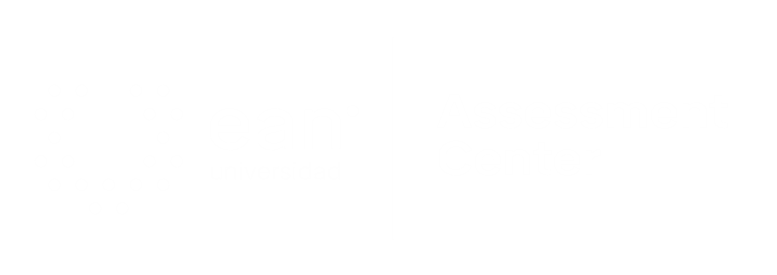 Apreciados docente y estudiantes
El siguiente entrenamiento está diseñado para que puedan familiarizarse con la estructura y funcionamiento de las pruebas objetivas. Con este documento ustedes tendrán la posibilidad de conocer en detalle los principales componentes de los ítems que conforman la prueba objetiva.

Este entrenamiento ha sido construido con información equivalente a la que se encuentra en las pruebas reales, por lo que se espera que los estudiantes obtengan herramientas esenciales para su apropiado desempeño en las pruebas.

¡Bienvenidos!
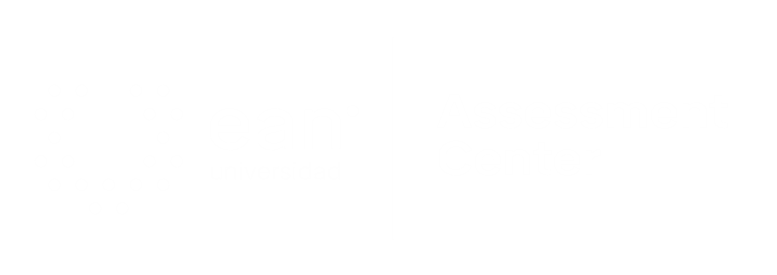 [Speaker Notes: #233 pocion 4]
Comencemos…
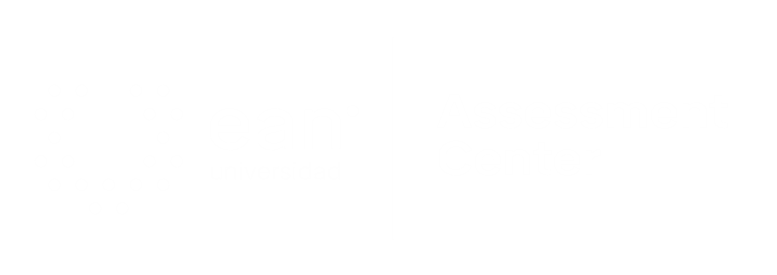 1. Caso o situación problémica
Se está desarrollando un formulario PHP para la captura de información de los registros de solicitud de peticiones quejas y reclamos, asociados a una cuenta.  Dicho formulario estará formado por controles de texto que permiten el ingreso de los siguientes datos:  Nombre, Apellido, Código de Registro y Número de Cuenta para la PQS (Petición, Queja y Reclamo). El componente de la página apunta a un servlet, o controlador, que se debe encargar de capturar todos los datos digitados por el usuario en el formulario.
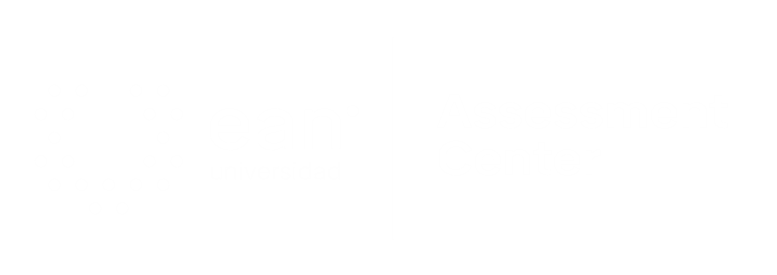 Enunciado
De acuerdo con lo anterior, ¿cómo es posible recuperar el valor de una solicitud proveniente de un formulario HTML o PHP, definido en la situación problémica?
Opciones de respuesta
a. Usando la variable $_GET['parametro'] o $_POST['parametro'], donde "parametro" es el nombre de la variable enviada.
b. Usando la variable $_SESSION['parametro'], donde "parametro" es el nombre de la variable enviada.
c. Usando la variable $GET['parametro'] o $POST['parametro'], donde "parametro" es el nombre de la variable enviada.
d. No es posible recuperar el valor dado que un formulario HTML no maneja programaciónlógica.
a
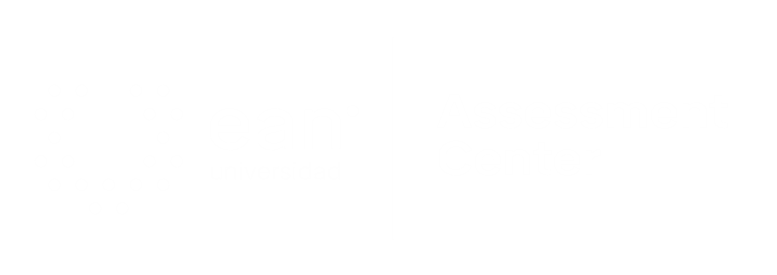 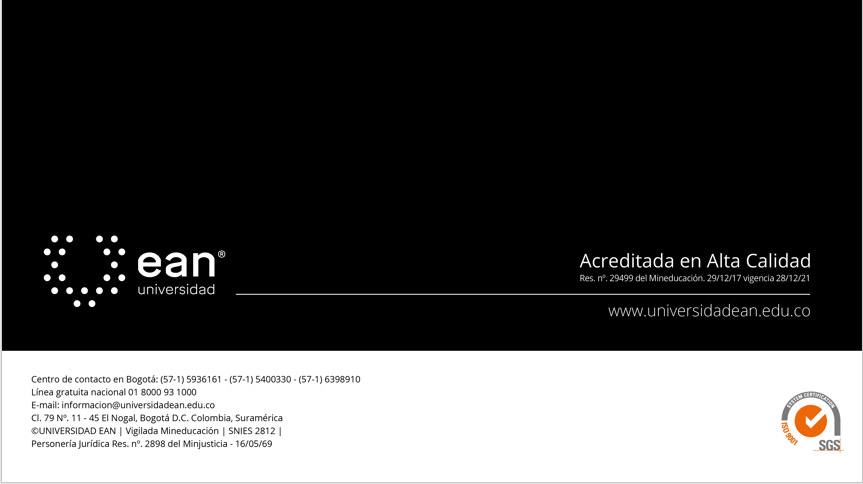